News form ETO management
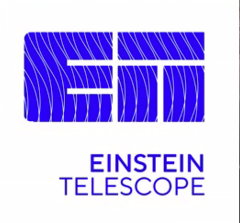 BGR meeting, 17/03. We provided slides for the directors’ contribution
The roadmap was acknowledged as ‘technically well done’, but ‘politically’?
Me and Daniela Trani are working to assess a common ground for the Local Teams
ET-PP deliverable. D5.1 corrected and send it again to M.Martinez. I am working on the ‘functional project office’ document
Contact established with ISB for scheduling and MBSE
New PBS first release, without the suspension division contribution. What about C.Eng? Do we want to ask for a revision also to computing without passing a review?
Task force ongoing (Fiodor talk)
Maybe JAMA odyssey is ending…
1
Paris agenda
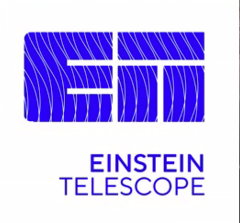 1) A.Variola : Project Office evolution and strategy

2) C.Olivetto : PM management tools, present status and future battle plan

3) G.Mahmoud : Risk analysis status and communication strategy

4) F.Sorrentino : WBS update and how to move for its implementation

5) I.Maksimovic : The scheduling exercise, the training seen form the 
management point of view

6) P.Verdier, O.El Mecherfi : Status of the database. (my suggestion:  
Do we want an evolution in the configuration context?)

7) R.Meijer : Implementation of (MB)SE and RM for ET - status, roadmap and challenges

8) Quality-Nomenclature?

9) Others?
2
Paris agenda
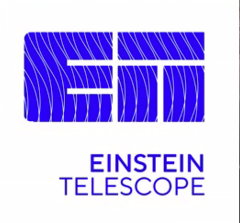 Between seven and nine talks.
Let’s assume 1.15h per talk (with discussion). Coffee break 15 min.

Day one – Morning 2 talks, Afternoon 3 talks
Day two – Morning 3 Talks (eventually one in the afternoon)

This assume one day and a half, starting from the morning of 27th, ending 13.00h of 28th
3